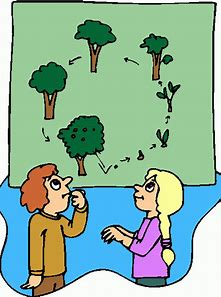 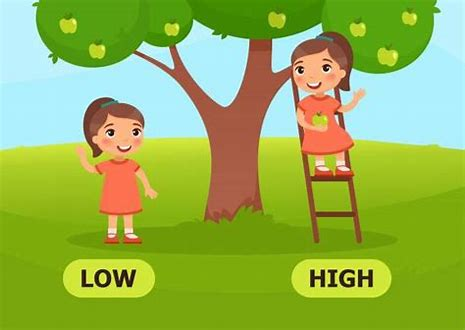 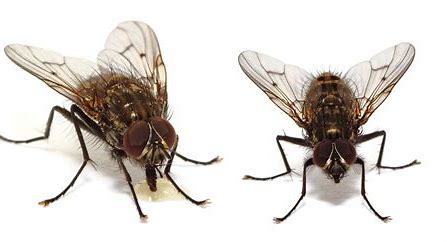 life	            high	         flies
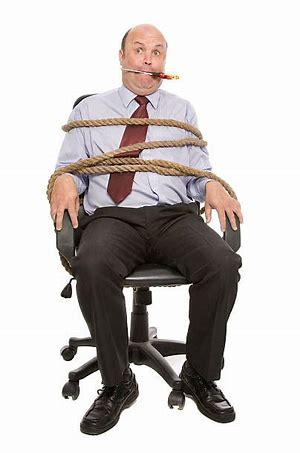 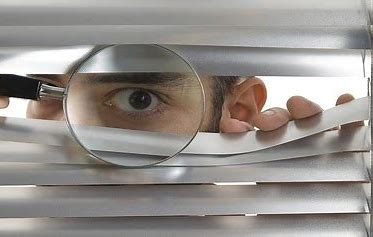 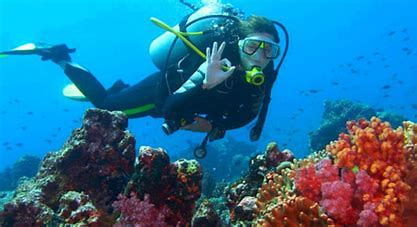 spying	 	  dive          tied
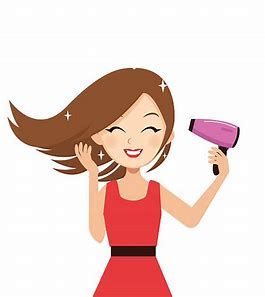 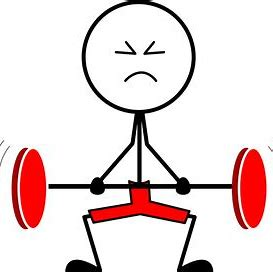 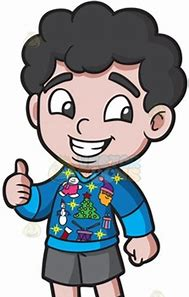 dryer	       tried	        alright
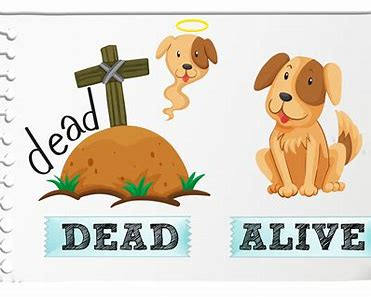 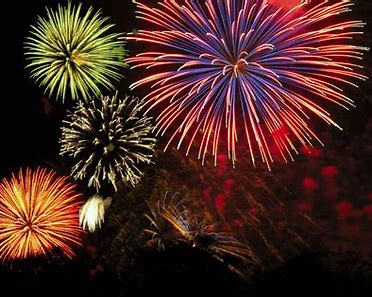 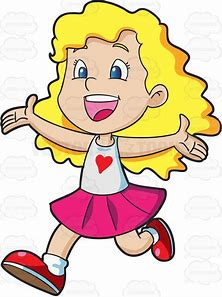 firework	    alive          delight
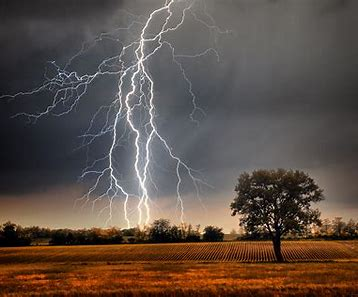 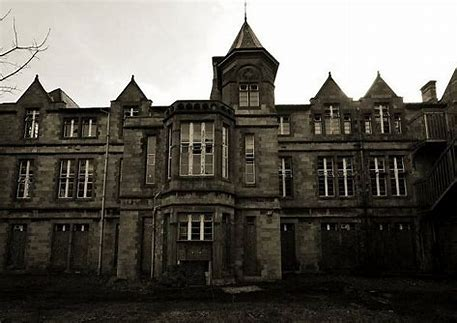 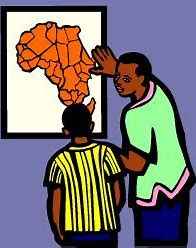 describe     asylum    lightning
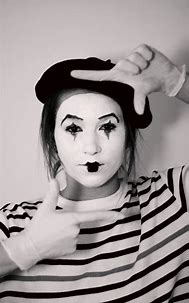 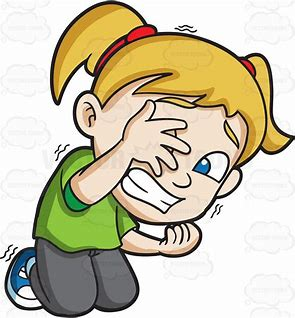 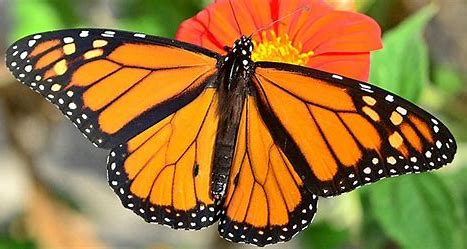 frightening    butterfly   pantomime